Vector Operations
Chapter 3 Section 2
Purvis – H.Physics
Objectives
Identify appropriate coordinate systems for solving problems with vectors
Apply the Pythagorean theorem and tangent function to calculate the magnitude and direction of a resultant vector
Resolve vectors into components using the sine and cosine functions
Reminder from Section 1
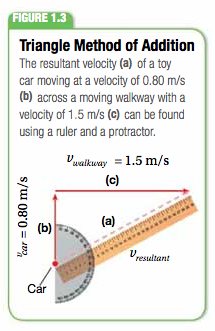 Don’t forget the triangle method of addition from section 1 before Christmas break
Go back and review that section if necessary
Pythagorean Theorem Method
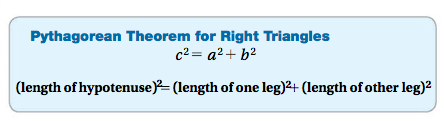 This is similar to the graphing method we used in section one but is much simpler and more accurate
Finding the Direction of the Resultant
To completely describe the displacement of an object you must know direction and magnitude (you’ve found magnitude  using the Pythagorean theorem)
To find direction you will use the tangent function on your calculators
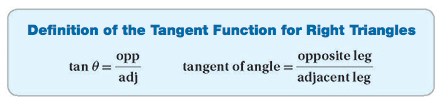 How to use tangent to solve
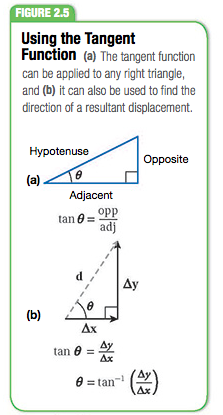 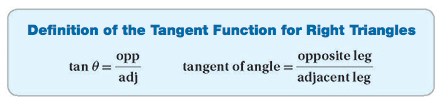 To find the angle you must use the inverse tangent function to find the direction of the resultant vector 
The units will simply be degrees
Solving using Tangent Video
Go watch the first video on the website
You may watch the videos before or after taking the rest of the notes
**Write down these equations. I will show you how to use them momentarily. **
Resolving Vectors into Their Components: Equations
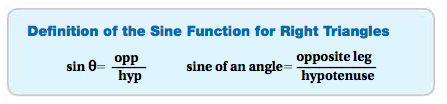 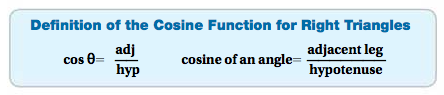 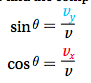 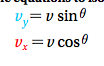 Resolving Vectors into Components Video
Go watch the second video on the website
You may watch the videos before or after taking the rest of the notes
Adding Vectors that Aren’t Perpendicular
Until now you have not been able to add vectors that aren’t perpendicular
Because they do not form a right triangle we cannot use the tangent or Pythagorean methods we just learned 
First you must resolve the vectors into their x and y components and then they can be added together
Figure on next slide**
Adding Vectors that Aren’t Perpendicular
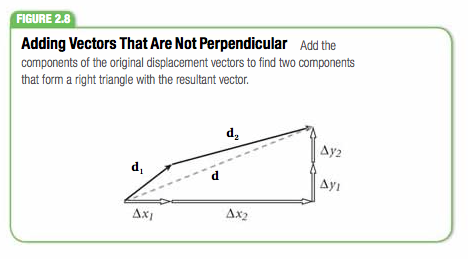 Adding Non-Perp. Vectors Video
Go watch the third video on the website
You may watch the videos before or after taking the rest of the notes
Wrap Up
We’ve learned how to solve:
Using Tangent functions
Using the Pythagorean Theorem method
Using sine and cosine functions
Non-perpendicular vectors algebraically 
We will spend the next few days working on these problems together. 
Don’t forget to work on your PoTW (it will be due on Friday)